Coastal and Marine Technical Team
Conference Call 6/12/14 11:00 a.m.–12:30 p.m.
Agenda
Introductions, review call agenda and goals
Review of Projects
Discussion of Funded Hurricane Sandy Projects and Competitive Grants
Discussion of Any Next Phases Needed
Discussion of Additional Priority Needs
Recommendations for Full Technical Team
Next Steps for Team
Coastal and Marine Technical Team
Team Members
Susan Adamowicz, U.S. Fish and Wildlife Service
Karel Allard, Environment Canada
Amanda Babson, National Park Service
John Coluccy, Ducks Unlimited
Darlene Finch, NOAA 
Hector Galbraith, National Wildlife Federation
Mitch Hartley, U.S. Fish and Wildlife Service
Kevin Kalasz, Delaware Division of Fish and Wildlife
Dawn McReynolds, New York State DEC 
Ellen Mecray, NOAA
Andrew Milliken, North Atlantic LCC
Rob Thieler. USGS
Adam Whelchel, TNC
John Catena, NOAA?
Foundational Mapping:Coastal Update to National Wetlands Inventory
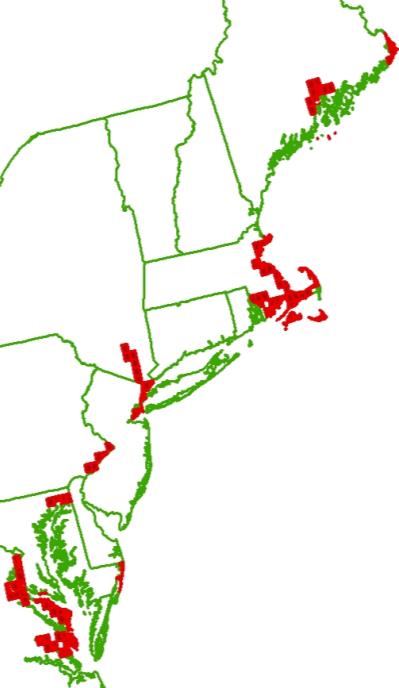 Foundational Mapping:Coastal and Marine Ecological Classification
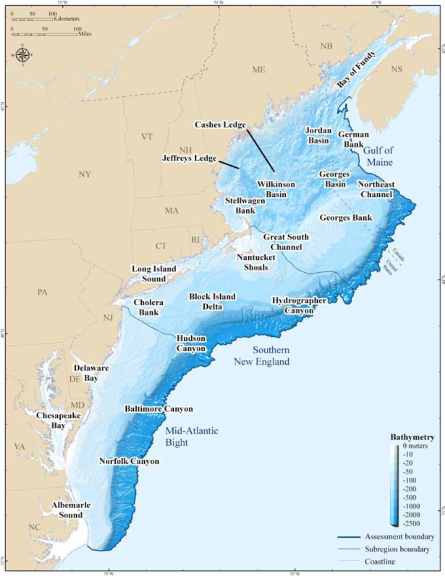 Foundational Mapping:Coastal and Marine Ecological Classification
Recommendations
Communication between environmental managers and crosswalkers/mappers about goals – what habitat information is essential to convey? 
Discussion within the community about what map products and formats are most useful for particular goals
Careful consideration of the quality, resolution, and general limitations of existing datasets prior to attempting to crosswalk to CMECS.
Foundational Mapping:Northeast Aquatic Classification
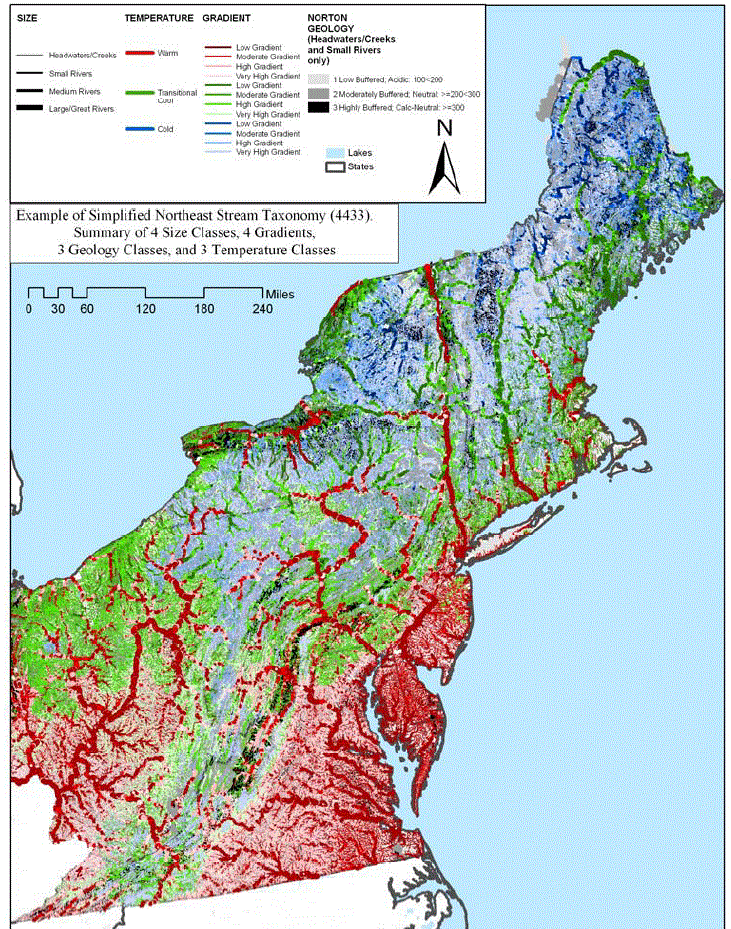 Vulnerability Assessments:Species Vulnerability to Climate Change
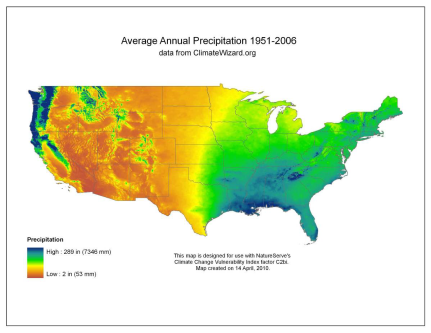 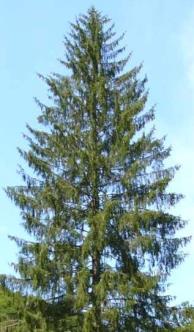 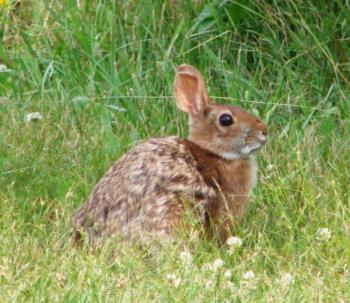 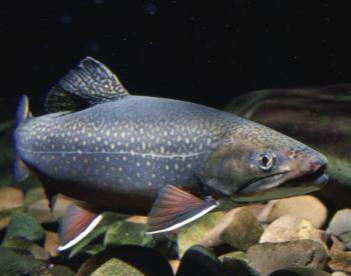 Vulnerability Assessments:Habitat Vulnerability to Climate Change
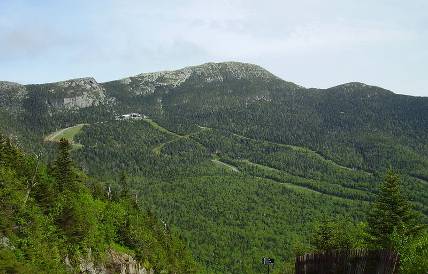 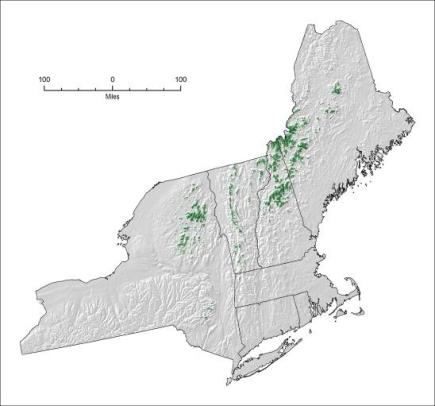 Vulnerability Assessment Reports Complete
Recommendations
Monitor salt marsh accretion rates to determine whether accretion remains stable or is being overtaken by sea level rise. 

Develop new habitat change models
Refine assumptions about SLR
Study human responses to SLR
Understand the relationship between shifting coastlines, land ownership and future conservation
Study populations and metapopulations from a region-wide context
Incorporate climate change impacts elsewhere
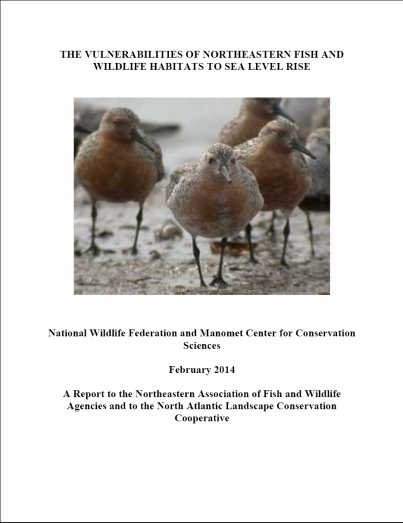 Conservation Design:Designing Sustainable Landscapes
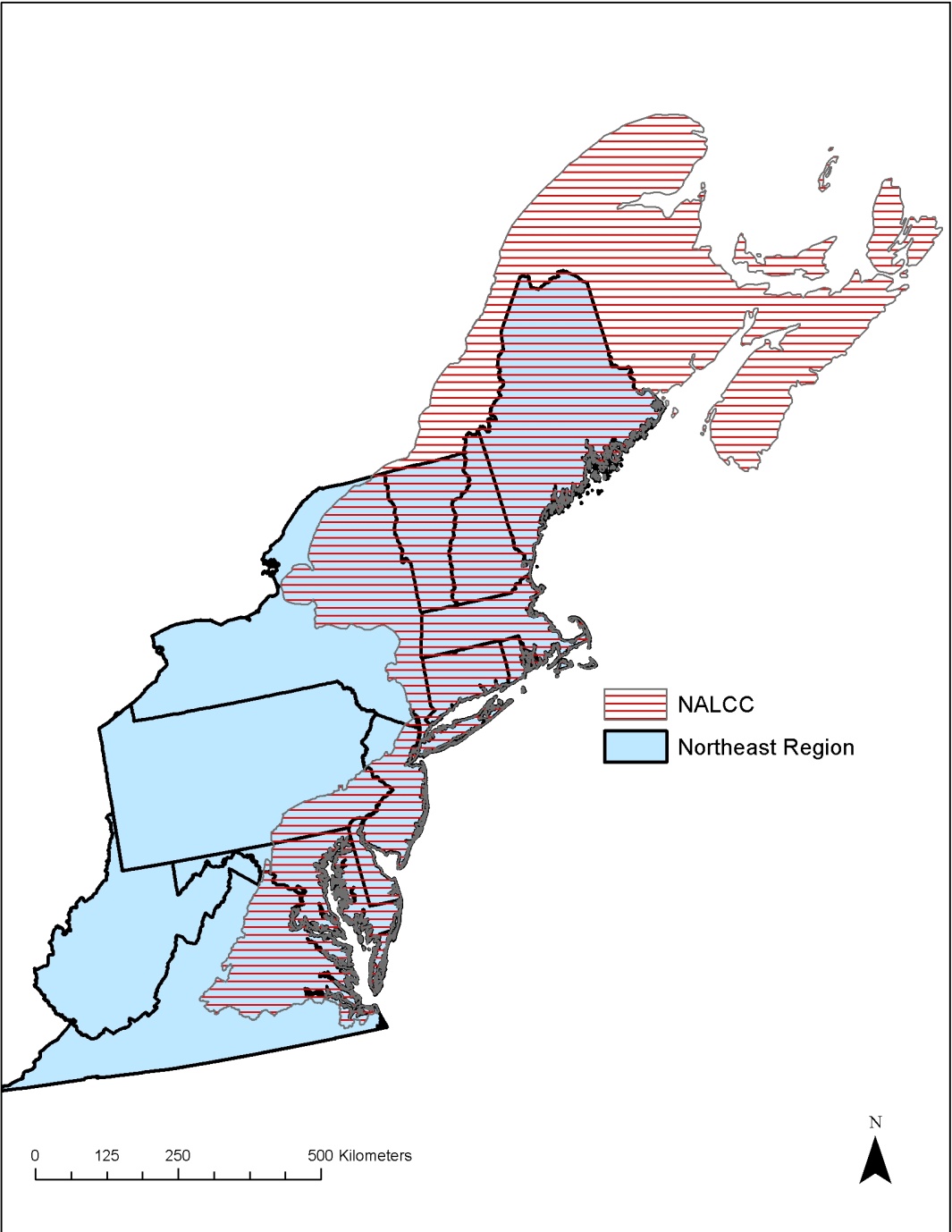 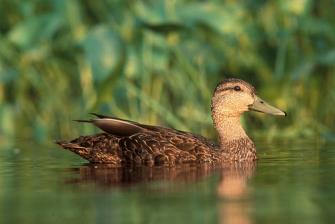 Conservation Design:Designing Sustainable Landscapes
Next steps supported through H.S. project
Incorporate SLR response from USGS
Incorporate high/low marsh mapping
Refine ecological integrity for salt marshes
Including tidal restriction stressor metric and salt marsh ditching stressor metric 
Complete species habitat capability models for beach and marsh species
Conservation Design:Aquatic and Coastal Decision Support Tool
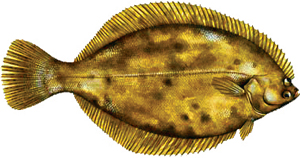 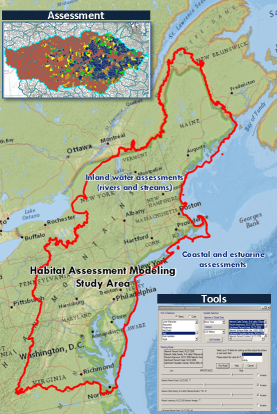 Conservation Design:Piping Plovers and Sea-level Rise
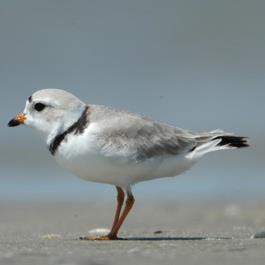 Conservation Design:Decision Support Tools for Sea-level Rise Impacts
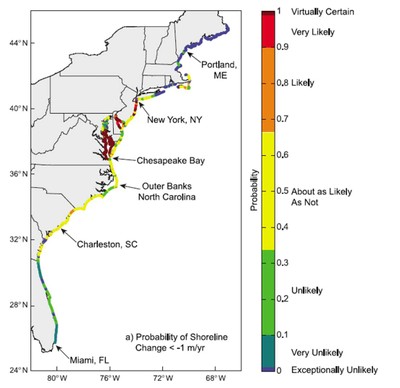 Conservation Design:Marine Bird Mapping and Risk Assessment
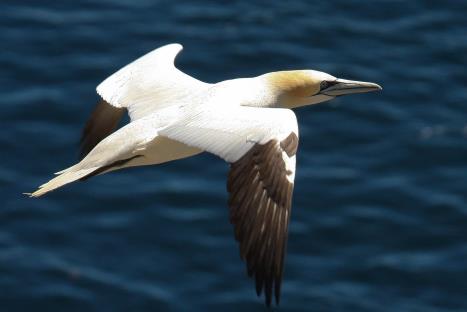 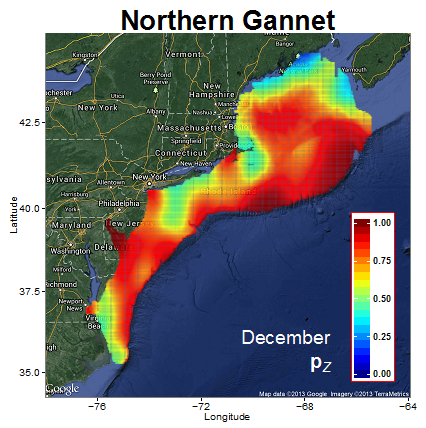 Demonstration Project:Integrating Science into Policy: Local Adaptation for Marsh Migration
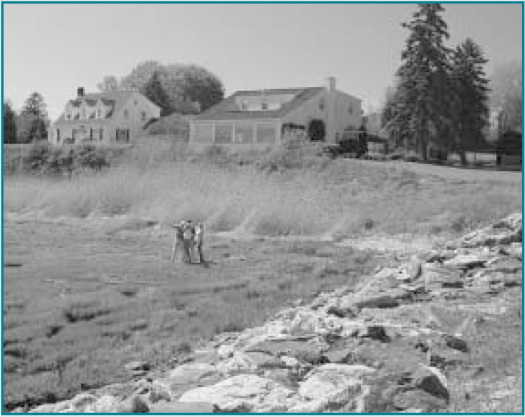 Conservation Design:Increasing Resiliency of Beach Habitats and Species in the Face of Storms & Sea Level Rise
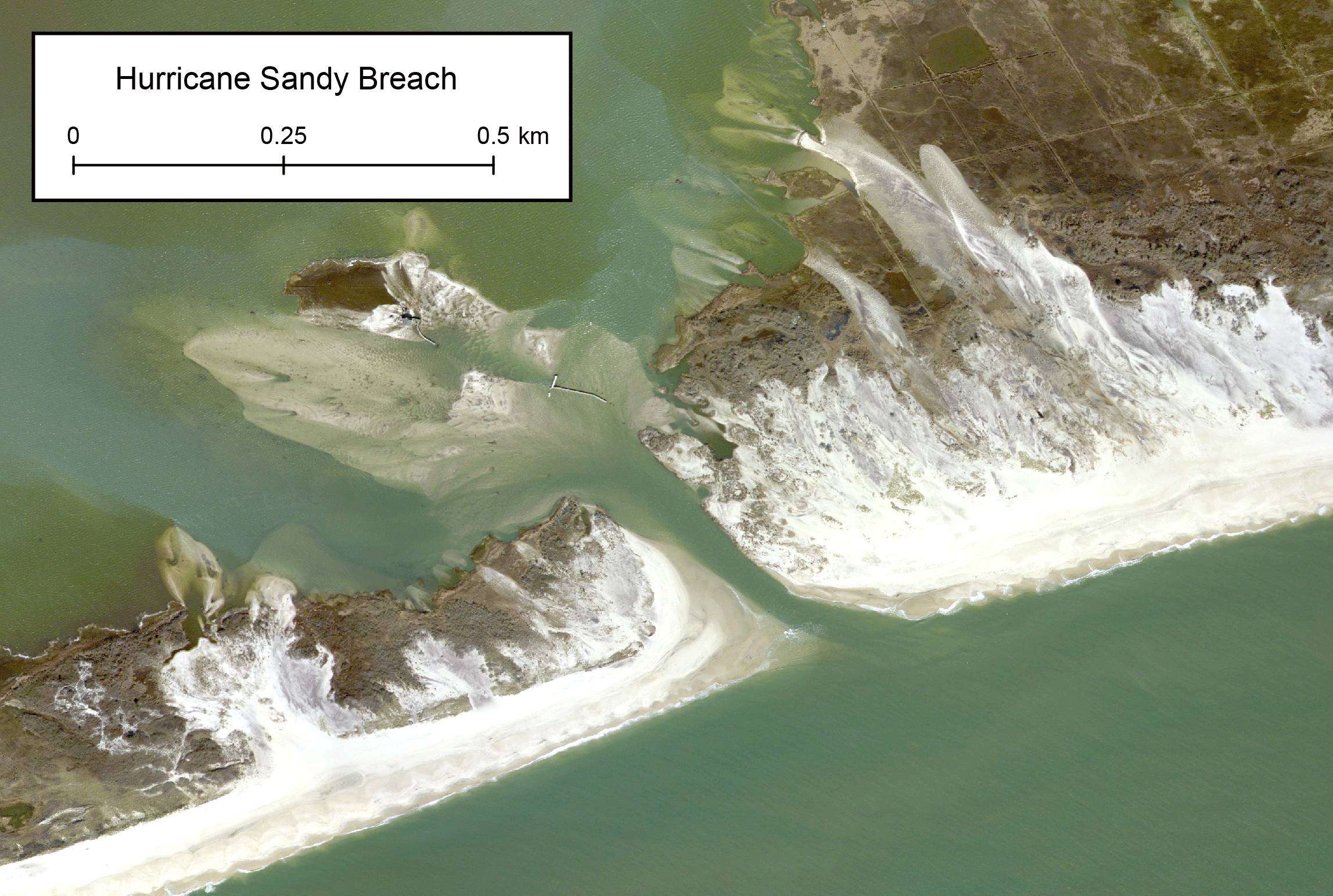 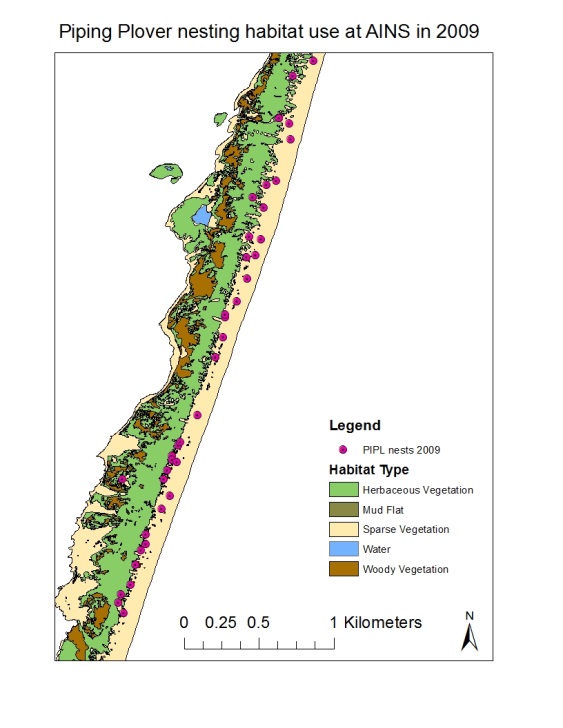 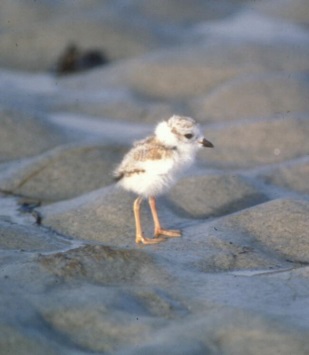 Increasing Resiliency of Beach Habitats and Species in the Face of Storms & Sea Level Rise
Expand SLR response/plover model to Region
USGS, Virginia Tech
Collect beach-nesting bird location and habitat data on NWRS and NPs
USFWS, NPS, USGS (iPlover)
Inventory of beach and inlet modifications before and after H.S.
Terwilliger Consulting
Assess effects of beach stabilization projects in NY& NJ on beach habitats and species
Virginia Tech, Rutgers, Conserve Wildlife NJ
Deliver results to partners
Rutgers, TBD
Conservation Design:Increasing Resiliency of Tidal Marsh Habitats and Species in the Face of Storms & Sea Level Rise
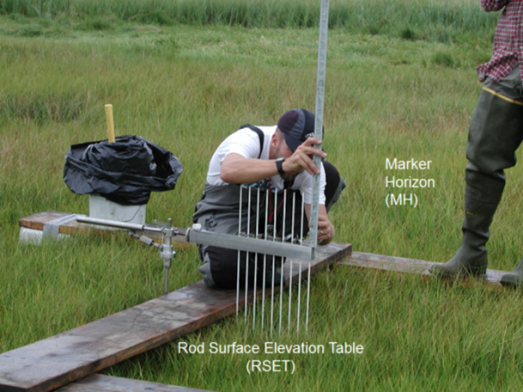 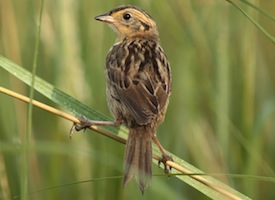 Increasing Resiliency of Tidal Marsh Habitats Habitats and Species in the Face of Storms & SLR
Develop/refine models for understanding future impacts of sea level rise and storms on tidal marshes and marsh species
Geological/physical response TBD (USGS)
Marsh community response TBD (USGS, USC, VIMS)
Wildlife response TBD (SHARP)
Decision support models and incorporation into decision model framework 
UMass
High/low marsh mapping
UMe
Monitoring and assessment of effectiveness of restoration for marsh resiliency
USFWS, NPS, SHARP (Ume, UConn, Udel, SUNY)
Delivery of results to partners
TBD (NROC, MARCO)
Next Phases or Additional Needs
Incorporate SLR and coastal elements into Designing Sustainable Landscapes (funded)
Designing Sustainable Landscapes next phase
Conservation Design Decision-Support Tool
Habitat management and restoration
Timber harvest
Climate change impacts of flow, temperature and brook trout
Coordination of monitoring, databases and models
Other coastal/marine immediate needs